Discovering User-Defined Event Handlers in Presence of JavaScript Libraries
Shuai Wang, Wensheng Dou, Chushu Gao, Jun Wei, Tao Huang
Institute of Software
Chinese Academy of Sciences
2015/12/2
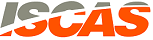 Background – Web Applications
Multiple languages
 HTML
 JavaScript

 Event-driven
HTML
<div id=“parent”>
        <div id=“child”></div>
</div>
JavaScript
var parent = document.getElementById(‘parent’);
parent.addEventListener(‘click’, clickDIV);
View
parent
clickDIV
child
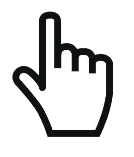 [Speaker Notes: HTML is used to define structure and data of web pages
JavaScript is used to define process logic

When we click on the div element, the clickDIV function will be invoked]
Background – JavaScript Libraries
JavaScript libraries are widely used in web client side development
jQuery :  74%
 Prototype : 5.1%
 MooTools : 5.5%
 script.aculo.us : 4.4%
 Yahoo User Interface : 4.2%
 ……
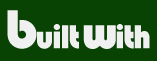 Top million web sites
[Speaker Notes: Almost all the web applications are built on JavaScript libraries

We list the most popular libraries here, such as jQuery, prototype and so on.]
Motivation – Running Example
The entry of a search engine



 JavaScript for event registration
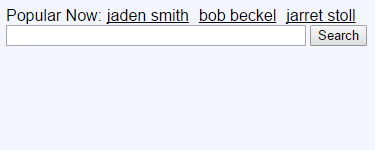 getById('submit').addEventListener(‘click’, search);
$(document).on('click', '.keyword', searchKeyword);
[Speaker Notes: Then we use a simple example to illustrate the motivation of our work.

It provides two functionalities. 

We can submit a search request by clicking on the popular keyword, or typing our own search keyword and clicking the search button.

The functionalities are registered by the two lines of JavaScript code.]
Motivation – Running Example
The entry of a search engine



 JavaScript for event registration
input#submit
click
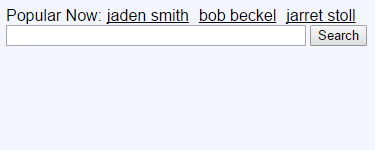 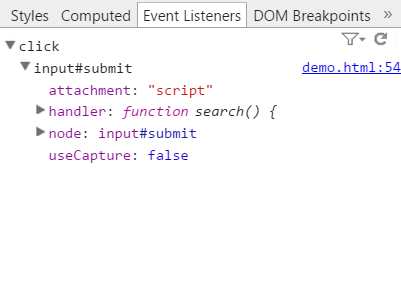 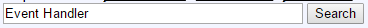 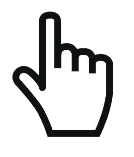 search
Chrome Developer Tools
getById('submit').addEventListener(‘click’, search);
$(document).on('click', '.keyword', searchKeyword);
standard DOM API
[Speaker Notes: The first line of JavaScript code registers a function search on the search button as its click event handler.
It registers the event handler by calling a standard DOM API, addEventListener

If we search for event handlers registered by this code via some developer tools, such as Chrome Developer Tools, we will find there is a click event handler, registered on a input element whose id is submit, and the event handler is search]
Motivation – Running Example
The entry of a search engine



 JavaScript for event registration
input#submit
click
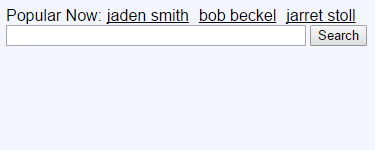 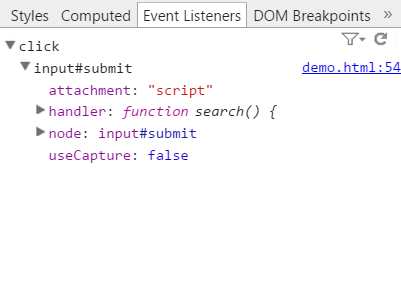 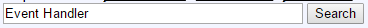 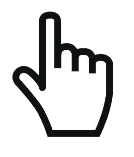 search
Chrome Developer Tools
getById('submit').addEventListener(‘click’, search);
$(document).on('click', '.keyword', searchKeyword);
[Speaker Notes: Now we can see that, this consists with the parameters passed to this expression.]
Motivation – Running Example
The entry of a search engine



 JavaScript for event registration
document
click
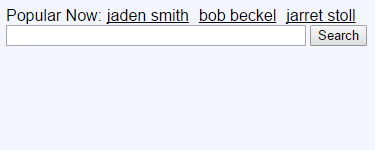 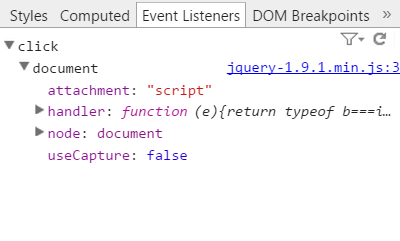 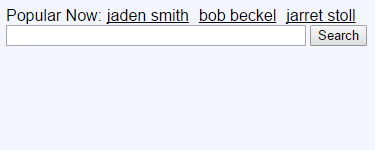 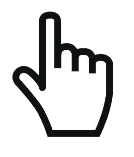 anonymous function
Chrome Developer Tools
getById('submit').addEventListener(‘click’, search);
$(document).on('click', '.keyword', searchKeyword);
jQuery API
[Speaker Notes: Now let’s go to the second line.
It registers a function searchKeyword to all popular keywords, as their click event handlers.
Different to the first line, this line uses a jQuery API, called on.
When we search for event handlers registered by this code, we will find a click event handler registered on the document, and the event handler is a anonymous function
Here, the anonymous function is defined by jQuery.]
Motivation – Running Example
The entry of a search engine



 JavaScript for event registration
document
click
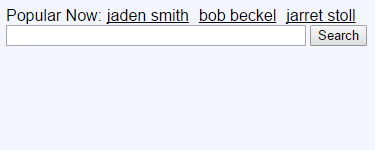 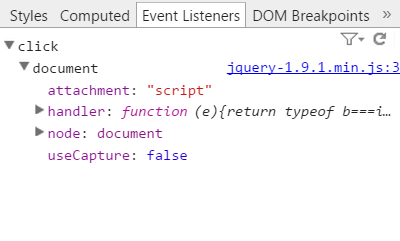 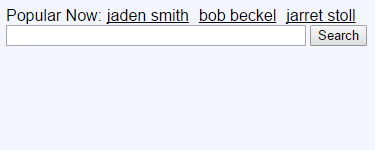 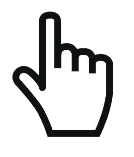 anonymous function
Chrome Developer Tools
getById('submit').addEventListener(‘click’, search);
$(document).on('click', '.keyword', searchKeyword);
Hidden by jQuery!
[Speaker Notes: It’s obviously different with parameters used in this code.
The code registers searchKeyword, but the tools tells us a anonymous function.
We call it, the user-defined event handlers are hidden by libraries.]
Goal
Discover user-defined event handlers in presence of JavaScript libraries
JavaScript for event registration
$(document).on('click', '.keyword', searchKeyword);
Event type : click
 DOM element : div.keyword
 Event handler : searchKeyword
Event type : click
 DOM element : document
 Event handler : anonymous function
√
╳
[Speaker Notes: So, our goal is, to Discover user-defined event handlers in presence of JavaScript libraries
For event registration code using library API, we should identify the user-defined event handlers, rather than library-defined event handlers.]
Main Idea
Key Insight
  User-defined event handlers act as same as standard event handlers
Dynamic Analysis
 Identify user-defined event handlers out of all executed functions.
User-defined event handlers
Executed functions
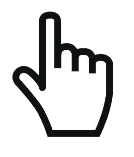 dispatch(e);
fix(e);
filter(e);
searchKeyword();
submit();
……
searchKeyword();
[Speaker Notes: Our key insight is, user-defined event handlers act just as same as standard event handlers

So, we use dynamic analysis, analysis all the executed functions, and identify user-defined event handlers out of them.]
Standard Event Model
Event registration phase


 Event handling phase
Passed as a parameter
Never invoked during registration
handler
child.addEventListener(‘click’, handler);
trigger
child
event
handler
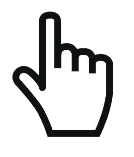 click child
mouseEvent
handler(mouseEvent);
Invoked by Browsers
DOMEvent Type
[Speaker Notes: Next, let’s see the similarities and differences between standard and user-defined event handlers.

Firstly, the standard event handlers. 
The standard event handlers are defined in standard event model.  In the standard event model, the lifecycle of event handlers can be divided into two phases, the event registration phase, and the event handling phase.

In event registration phase, we can register event handlers on DOM elements. In this example, we register the function handler on the element child as its click event handler. During this phase, the handler is passed as a parameter to the function call addEventListener, and it’s never invoked during the execution of addEventListener. 

Then in the event handling phase, when we click on the element child, the event handler will be triggered, and the function handler will be invoked, with a parameter mouseEvent. 
Here, the parameter MouseEvent is of DOMEvent type, this is specified by the standard. And this function is invoked by browsers.]
DOM Event Delegation Model
Event registration phase


 Event handling phase
Passed as a parameter
Never invoked during registration
trigger
handler
$(parent).on(‘click’, ‘child’, handler);  // jQuery
parent
dispatcher
invoke
child
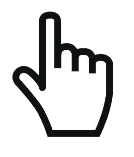 event
click child
handler
mouseEvent
handler(mouseEvent);
Invoked by fixed expressions defined in libraries
jQuery.Event Type
Differences
[Speaker Notes: Secondly, let’s see the DOM event delegation model. Similarly, the lifecycle of event handlers can be divided into two phases, the event registration phase, and the event handling phase.

In event registration phase, we can still register event handlers on DOM elements. Here, the code using jQuery implements the same function as before, but it registers different event handlers. It registers an dispatcher function on the element parent, rather than registers the user-defined function hand on the element child. Similarly, the handler is passed as a parameter to the function call on, and it’s never invoked during the execution of on. 

Then in the event handling phase, it’s quite different.  when we click on the element child, the event fires on child,  and propagates to parent, then triggers dispatcher, and then the dispatcher invokes the final event handler, with a parameter mouseEvent. 
Here, the parameter MouseEvent is of Event type defined by jQuery, and the function is invoked by jQuery.

So we can find the differences include the parameter type and the invocation relationship.]
Overview
Registration Analysis
<html>
  <head>
     <title>Web .
  </head>
  <body>
  ……
  </body>
</html>
Event 1:
    click
    div.keyword
    searchKeyword
Redundancy Reduction
Parameter
Analysis
Invocation
Analysis
Report
Instrumented Web Page
[Speaker Notes: Our approach is inspired by these analysis. 

Our approach receives an instrumented web page as input, and performs registration analysis, parameter analysis and invocation analysis on the given page. Then we get an initial result, which may contain a lot of redundancies. Then we perform redundancy reduction on the initial result, and generate the final report.

Next, we will explain these steps in detail.]
Registration Analysis
Functions passed as parameters to another function calls, and never  invoked during those function calls
JavaScript code
$(document).on(‘click’, ‘.keyword’, searchKeyword);

on : function(type, selector, handler) {
       ……
       handlers.push( {selector: selector, handler: handler });
       ……
}
[Speaker Notes: Firstly, Registration analysis.

In this step, we try to find functions that are passed as parameters to another function calls, and never invoked during those function calls.

It consists of two constraints.  I’ll show the process using the following code.

Firstly,  the registration code is executing.]
Registration Analysis
Functions passed as a parameter to another function call, and never  invoked during that function call
JavaScript code
searchKeyword
√
Passed as a parameter
 Never invoked
Passed as a parameter
$(document).on(‘click’, ‘.keyword’, searchKeyword);

on : function(type, selector, handler) {
       ……
       handlers.push( {selector: selector, handler: handler });
       ……
}
[Speaker Notes: Then, we find the third parameter, searchKeyword is a function, it satisfies the first constraint, passed as a parameter.]
Registration Analysis
Functions passed as a parameter to another function call, and never  invoked during that function call
JavaScript code
searchKeyword
√
Passed as a parameter
 Never invoked
$(document).on(‘click’, ‘.keyword’, searchKeyword);

on : function(type, selector, handler) {
       ……
       handlers.push( {selector: selector, handler: handler });
       ……
}
√
handler
Never invoked
Candidate
handler
[Speaker Notes: Then the execution continues.  When function on is executing, we find that the passed function, handler, is never invoked, so the second constraint, never invoked, is satisfied.

So we say, the searchKeyword is a candidate of user-defined event handler.]
Parameter Analysis
Functions receiving an event-type parameter
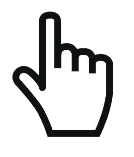 trigger
Click Event
handler(e)
Standard DOM API
e : MouseEvent
jQuery API
e : jQuery.Event
Check only type info doesn’t work
[Speaker Notes: Next, the Parameter analysis.

In this step, we try to find functions that are invoked receiving an event-type parameter.

Because libraries may defined their own event type, so we can’t determine whether an object is of event type by only checking their type info.]
Parameter Analysis
Functions receiving an event-type parameter
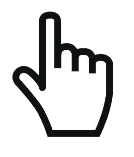 trigger
Click Event
handler(e)
Standard DOM API
e : MouseEvent
{ altKey, bubbles, button, cancelBubble, cancelable, charCode, clientX, clientY, ctrlKey, … }
jQuery API
e : jQuery.Event
{ altKey, bubbles, button, cancelable, clientX, clientY, ctrlKey, data, …… }
[Speaker Notes: However, when we go through the properties of library defined event type]
Parameter Analysis
Functions receiving an event-type parameter
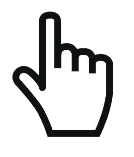 trigger
Click Event
handler(e)
Candidate
Standard DOM API
e : MouseEvent
{ altKey, bubbles, button, cancelBubble, cancelable, charCode, clientX, clientY, ctrlKey, data, … }
jQuery API
e : jQuery.Event
{ altKey, bubbles, button, cancelBubble, cancelable, charCode, clientX, clientY, ctrlKey, data, … }
[Speaker Notes: We can find that they are quite similar with the properties of standard events.

So we use property similarity to illustrate whether a parameter is event type.

In this example, the handler function registered by jQuery is identified as a candidate.]
Invocation Analysis
Multiple functions invoked by the same callsite expression
CallSites
Functions
function click() {
}
√
handler.apply()
Candidate
function search() {
}
╳
function add(v) {
}
add(i);
[Speaker Notes: Thirdly, the invocation analysis.

We find libraries always invoke user-defined event handlers via fixed expression. When there are more than 1 user-defined event handlers, it will form a one-to-many invocation relationship.
This is the constraint of this step.

Such as, in jQuery, it uses handler.apply to invoke user-defined event handlers. In one case, it will invoke the click function, and in the other case, it will invoke the search function. While the add function call, it always invoke the add function. Here, the handler apply forms a one-to-two invocation relationship, which satisfies our constraint, while the other doesn’t. 

So we identify the click and search functions as candidates.]
Redundancy Reduction
A user-defined event handler can be identified as being registered on  the child elements
View
HTML
<div id=“parent”>
        <div id=“child”></div>
</div>
parent
clickDIV
child
clickDIV
JavaScript
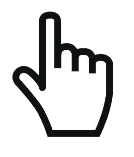 $(document).on(‘click’, ‘parent’, clickDIV);
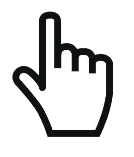 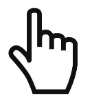 click parent
clickDIV
clickDIV
parent
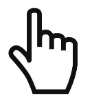 clickDIV
click child
clickDIV
child
[Speaker Notes: Then we get 3 candidate sets. We merge the 3 sets and get the initial result.

However, this initial result may contain a lot of redundancy. This is because event propagation of DOM events, a user-defined event handler can be identified as being registered on  the child elements. 

For example, here we register a event handler clickDIV on the div element parent.

If we click parent, clickDIV will be triggered, so we identify it as an event handler of parent.

Then if we click child, the event propagates to parent and triggers clickDIV too, so we identify clickDIV as an event handler of child too.]
Redundancy Reduction
A user-defined event handler can be identified as being registered on  the child elements
View
HTML
<div id=“parent”>
        <div id=“child”></div>
</div>
parent
clickDIV
child
clickDIV
JavaScript
$(document).on(‘click’, ‘parent’, clickDIV);
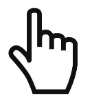 click parent
clickDIV
clickDIV
parent
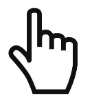 clickDIV
Redundancy
click child
clickDIV
child
[Speaker Notes: However, according to the code, we register clickDIV on parent only

So clickDIV registered on child is a redundancy.]
Redundancy Reduction
A user-defined event handler can be identified as being registered on   the child elements
View
HTML
<div id=“parent”>
        <div id=“child”></div>
</div>
parent
clickDIV
child
clickDIV
JavaScript
$(document).on(‘click’, ‘parent’, clickDIV);
Discard the same event handlers identified on child elements
[Speaker Notes: To reduce this redundancy, our approach just  discard the same event handlers identified on child elements.

Here, we discard clickDIV on child.]
Evaluation
RQ1: Is our approach accurate in detecting user-defined event   handlers? (accuracy)
 RQ2: How quickly can our approach perform the user-defined event   handler detection analysis? (efficiency)
 RQ3: What is the effect of our approach on detecting user-defined   event handlers? (effect)
[Speaker Notes: Then our approach is finished.

We try to evaluate our approach by the following 3 aspects:]
Evaluation
Subjects
 7 real-world web applications from Alexa
[Speaker Notes: We selected 7 real-world web applications from Alexa topsites.

These web applications are built on different libraries, and of different scales.

We run our prototype tool on the home page of these web applications, and check the generated result manually.]
RQ1: Accuracy
Total : precision 100%, recall 99.8%
[Speaker Notes: For the 1st research question, the result shows that our approach gained an overall precision of 100% and recall of 99.8%.]
RQ2: Efficiency
Time : 1.1 s ~ 566.4 s
[Speaker Notes: And for the 2nd research question, our approach finished the analysis from 1 point 1 seconds to 5 hundreds and sixty six point four seconds.  We believe this efficiency is acceptable.]
RQ3: Effect
User-defined event handlers: 133 / 5,299,  total 2.5%
[Speaker Notes: And for the last research question, we try to measure the effect of our approach by counting how many user-defined event handlers are filtered out of all user-defined functions.

The result shows that there are 1 hundred and thirty three user-defined event handlers out of total five thousands 2 hundreds and ninety nine user-defined functions.

Or we can say, only 2 point 5 percent of user-defined event functions are event handlers.]
Conclusion
$(document).on('click', '.keyword', searchKeyword);
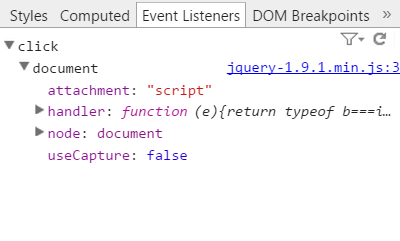 trigger
╳
parent
dispatcher
anonymous function
invoke
100 %
child
event
handler
99.8 %
[Speaker Notes: Finally, in conclusion
Firstly, We identified the problem of error detection of user-defined event handler in presence of JavaScript libraries.
And then we analysis the characters of standard event model and DOM event delegation model, and introduce our approach in detecting user-defined event handlers.
And finally we evaluated our approach, and the result that our approach is effective, with an very high precision and recall.]
Questions?
Thank you!